Career guidance 4.0
1 – Link between VET and labour market
Silvie Pýchová
Centrum kompetencí, z.s.Expertní komora kariérového poradenství, z.s.
Content
Societal context
New principles of career guidance
Activities of career guidance
Experience from CZ 
Changes needed in VET
Global topic – new challenges
Industry 4.0, globalisation
Situation on the labour market – 50 % of work positions disappear until 2030
65 % work positions needed after 2030 are not known yet
Linear lifelong career does not exist anymore
Work life in uncertainty
Source: World Economic Forum 2016, 2018
New principles in career guidance
Career development theory (self-concept, lifespan) - Donald E. Super
Respect towards individuality of each person (pedagogical constructivism) - V. Peavy
Holistic approach (link and validation of formal, nonformal and informal learning) - N. Amundson
Support of self-management of competences as a preventive approach which help social integration and development of social integration and active citizenship – CH-Q (Switzerland)
When can career guidance help in education?
Support individual motivation/self management

Better link/understanding of learning content

Profilation of pupils´ interests

Design of life aspirations
What activities should be provided?
Career information (about work positions development, study programs, meetings with inspiring personalities from world of work, visits of working places, individual work training

Individual or group counselling

Development of career management skills (self-awareness, career goals)
Forms and criteria
Forms of career guidance:
Career information
Career advice
Career guidance

Criteria:
Development of career management skills
Accessibility
Quality
Co-ordination
Source: ELGPN
Needed conditions in schools
Contact with world of work

Career guidance co-ordination within teachers´team 

Further professional development of teachers in CG
Current solution in CZ
CG is one of priorities in Strategy 2020

Compulsory topic of Regional Action Plans

Co-ordination by The National Institute for Education

Note: Common understanding is missing
Changes needed in VET (not yet applied in CZ)
Flexible transition between study programs
Closer link between VET and general education
Smaller number of VET programs (today hundreds)
Gap year
Portfolio-based assessment
Reflection of work experience
Development of ICT tools
Thank for your attention
Mgr. Silvie Pýchová        silvie.pychova@gmail.com 

www.centrumkompetenci.cz
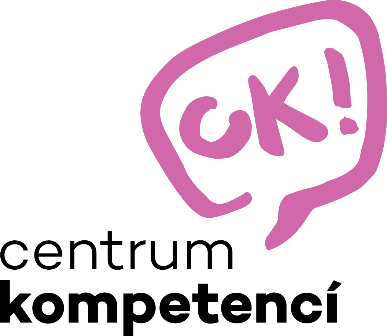